О ходе реализации национального проекта
«Безопасные и качественные автомобильные дороги» на территории Архангельской области
Министерство транспорта Архангельской области
2
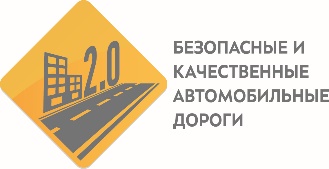 НАЦИОНАЛЬНЫЙ ПРОЕКТ «БЕЗОПАСНЫЕ И КАЧЕСТВЕННЫЕ АВТОМОБИЛЬНЫЕ ДОРОГИ»
1. Федеральный проект «Дорожная сеть»
2. Федеральный проект «Общесистемные меры  развития дорожного хозяйства»
4. Федеральный проект «Автомобильные дороги Минобороны России»
3. Федеральный проект «Безопасность дорожного движения»
Региональные проекты: 1. «Программа комплексного развития объединенной дорожной сети Архангельской области, Архангельской агломерации»
2. «Общесистемные меры  развития дорожного хозяйства Архангельской области, Архангельской агломерации»
3. «Безопасность дорожного движения (Архангельская область)»
Министерство транспорта Архангельской области
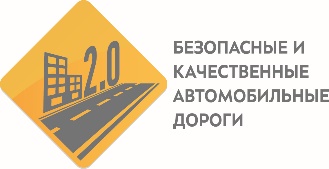 3
1. Региональный проект «Программа комплексного развития объединенной дорожной сети Архангельской области, Архангельской агломерации»
увеличение доли автомобильных дорог регионального значения, соответствующих нормативным требованиям, в их общей протяженности не менее чем до 29,1% в 2024 году (относительно их протяженности по состоянию на 31 декабря 2017 года) -  на 2020 год -17,4 %;

 увеличение доли автомобильных дорог городской агломерации, соответствующих нормативным требованиям к их транспортно-эксплуатационному состоянию до 85% в 2024 году (относительно их протяженности по состоянию на 31 декабря 2017 года) – на 2020 год – 55,3 %;

 снижение количества мест концентрации дорожно-транспортных происшествий (аварийно-опасных участков) на дорожной сети Архангельской области в два раза по сравнению с 2017 годом – в 2020  году – количество участок концентрации ДТП должно быть не более 24;
Министерство транспорта Архангельской области
4
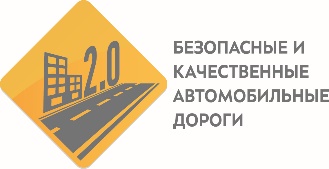 В годовом разрезе реализация проекта
Показатель - Приведение региональной сети в нормативное состояние, км
Министерство транспорта Архангельской области
5
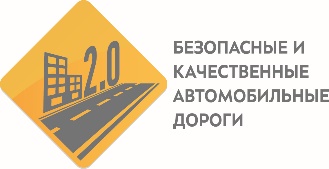 Финансовое обеспечение ремонтных работ на 2019 год
Приведение региональной сети в нормативное состояние, млн. рублей
Министерство транспорта Архангельской области
6
Ремонт автомобильных дорог регионального значения в 2019 году
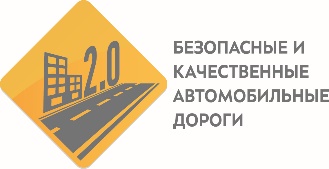 Министерство транспорта Архангельской области
7
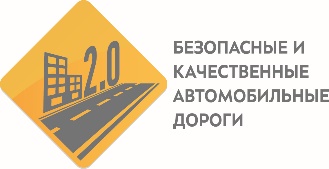 Фотоматериалы после Ремонта автомобильных дорог регионального значения
Усть-Вага – Ядриха
Вельск – Шангалы
Сия - Кулига
Министерство транспорта Архангельской области
8
объекты 2020 года -102,7 км региональных дорог – объем финансирования – 2 млрд. 400 млн. рублей
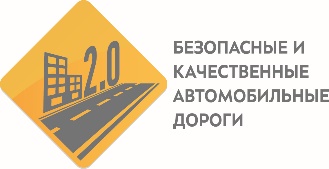 Министерство транспорта Архангельской области
9
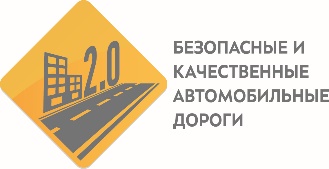 Финансовое обеспечение показателя «Приведение дорожной сети Архангельской агломерации в нормативное состояние» в 2019 году
Министерство транспорта Архангельской области
10
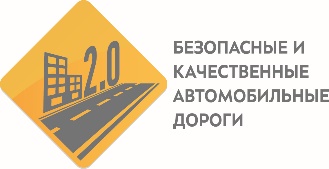 Архангельская агломерация
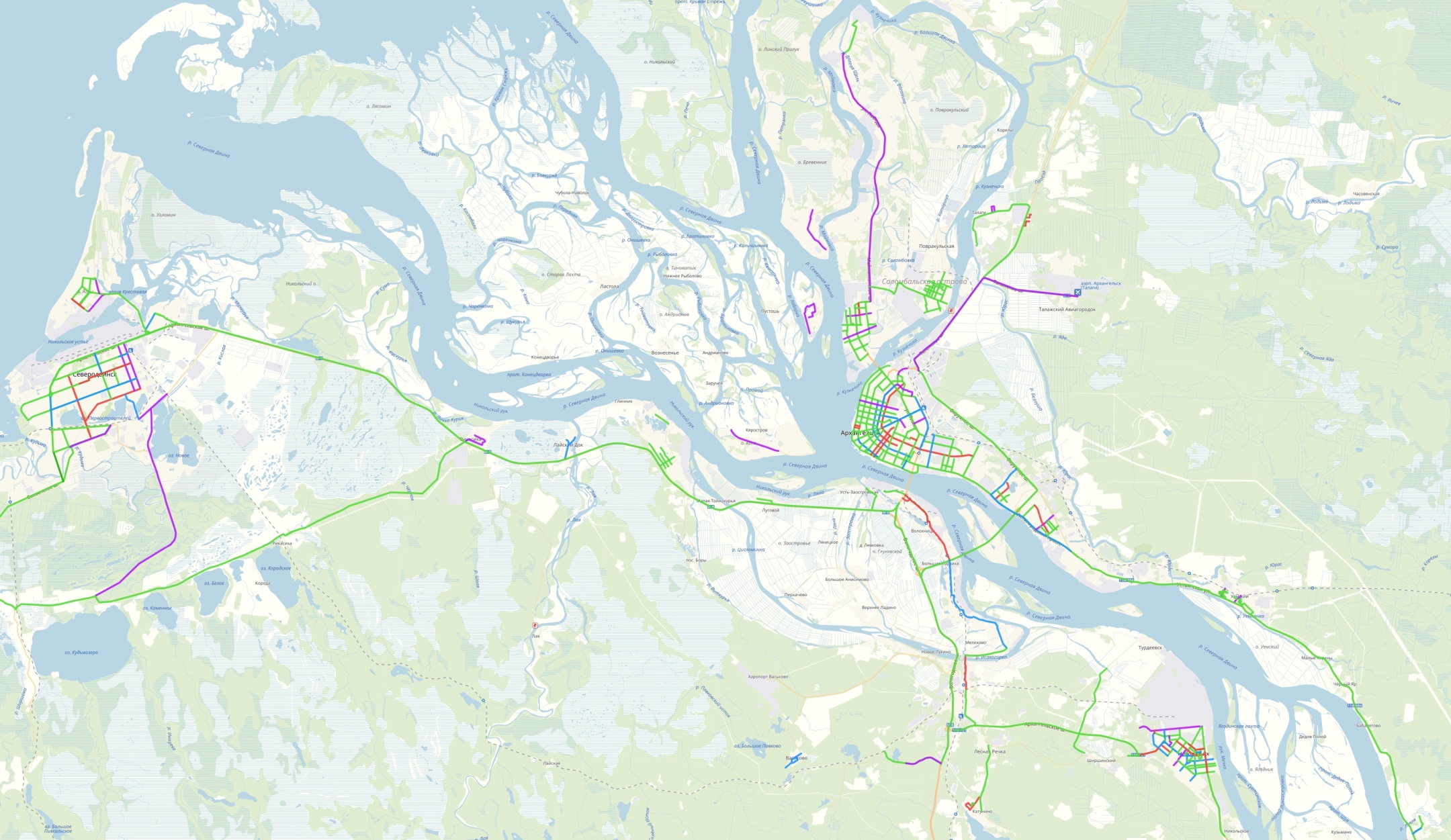 Архангельск  в  2019  году  –  
19,149 км
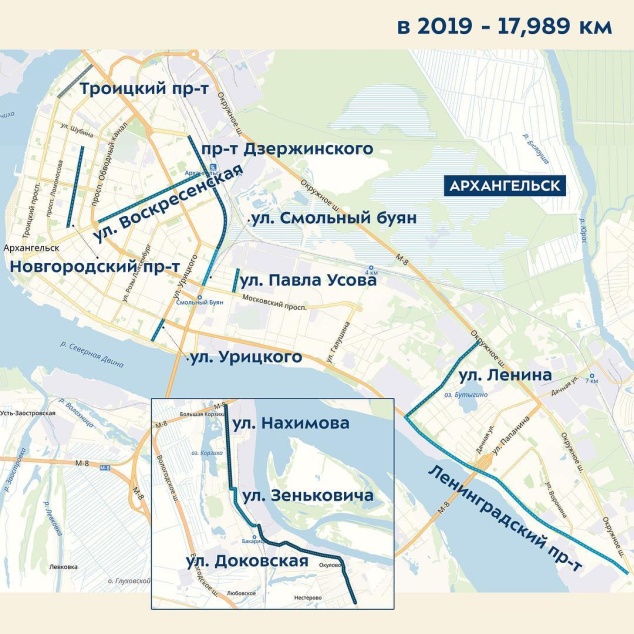 Сеть дорог агломерации  431,4 км
в том числе: 
федерального значения – 71,3 км; 
регионального значения –   88,2 км; 
местного значения – 271,9 км,                   
включая:  
Архангельск – 134,5 км
Северодвинск – 85,8 км
Новодвинск – 34,4 км
Приморский район – 17,2 км
Северодвинск  в  2019  году  –  7,379 км
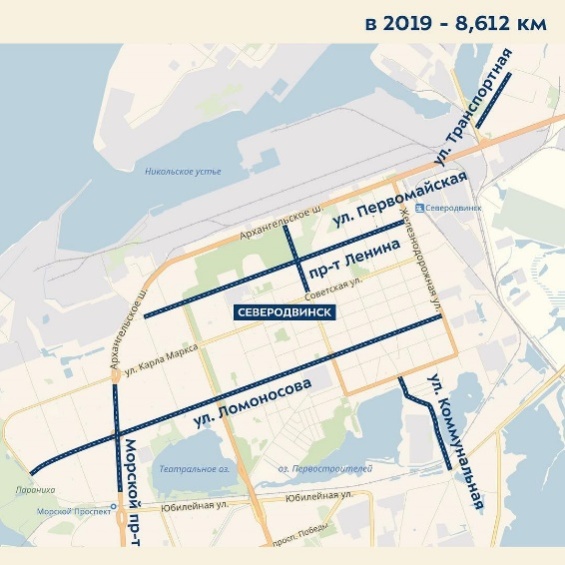 Новодвинск  в  2019  году  –  3,747км
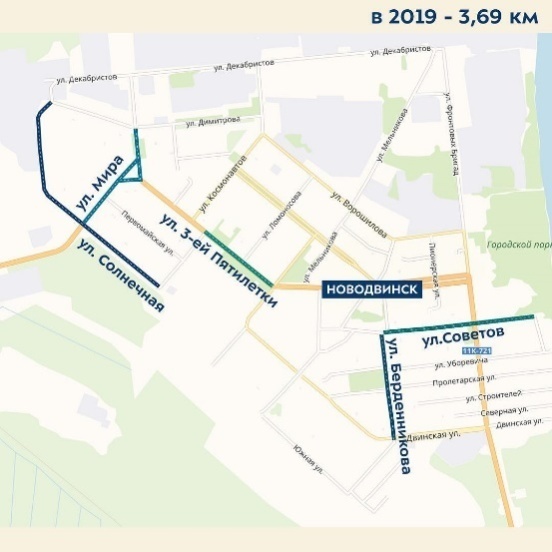 Приморский район  
в 2019 году  –  5,916 км
Министерство транспорта Архангельской области
11
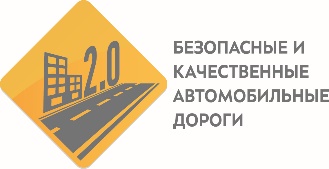 Показатель -  «Приведение дорожной сети Архангельской агломерации в нормативное состояние» в 2020 году
Министерство транспорта Архангельской области
12
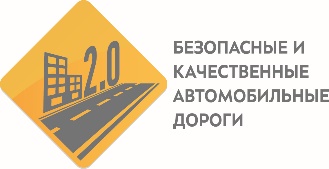 объекты 2020 года - 33,86 км местных дорог
Министерство транспорта Архангельской области
13
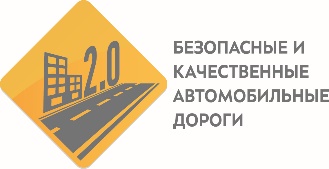 Снижение количества мест концентрации дорожно-транспортных происшествий (аварийно-опасных участков) на дорожной сети Архангельской области в два раза по сравнению с 2017 годом (14 мест до конца 2024 года, 24 места в 2020 году)
По итогам 2019 года на автомобильных дорогах зарегистрировано 22 места концентрации ДТП:
Дороги местного значения 18 мест:
г. Архангельск – 12 мест
 г. Северодвинск – 6 мест
Федеральные дороги - 3 участка
Региональные дороги - 1 участок
Министерство транспорта Архангельской области
С целью ликвидации мест концентрации дорожно-транспортных происшествий (аварийно-опасных участков) в 2020 году утвержден  план работы по ликвидации участков
14
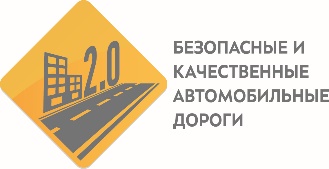 На основании анализа причин разработка мероприятий по ликвидации аварийно-опасных участков 
Срок: до 14.02.2020 года;
2.    Выполнение работ по ликвидации аварийно-опасных участков 
Срок: до 30.05.2020 года;
3. Ежемесячный мониторинг за ходом работ по ликвидации мест концентрации дорожно-транспортных происшествий. 
4. При выявлении по итогам квартального анализа вновь образовавшихся очагов аварийности осуществить комплекс мер по их ликвидации.
Срок: в течение 2 месяцев с момента выявления
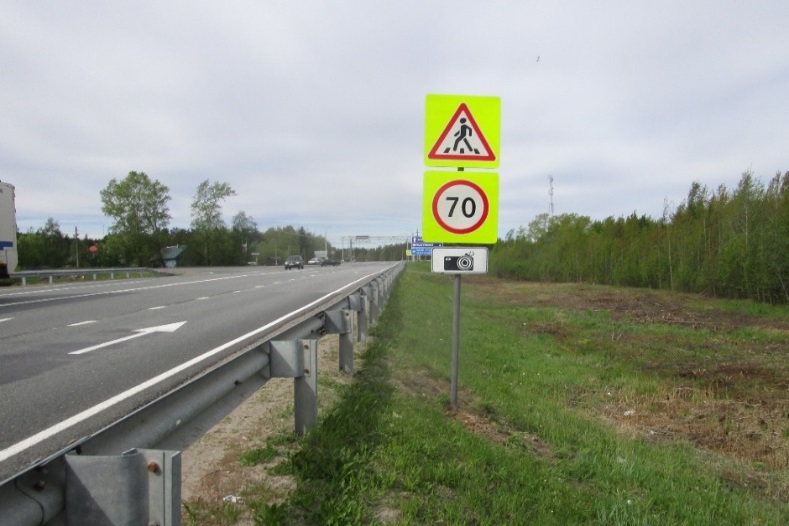 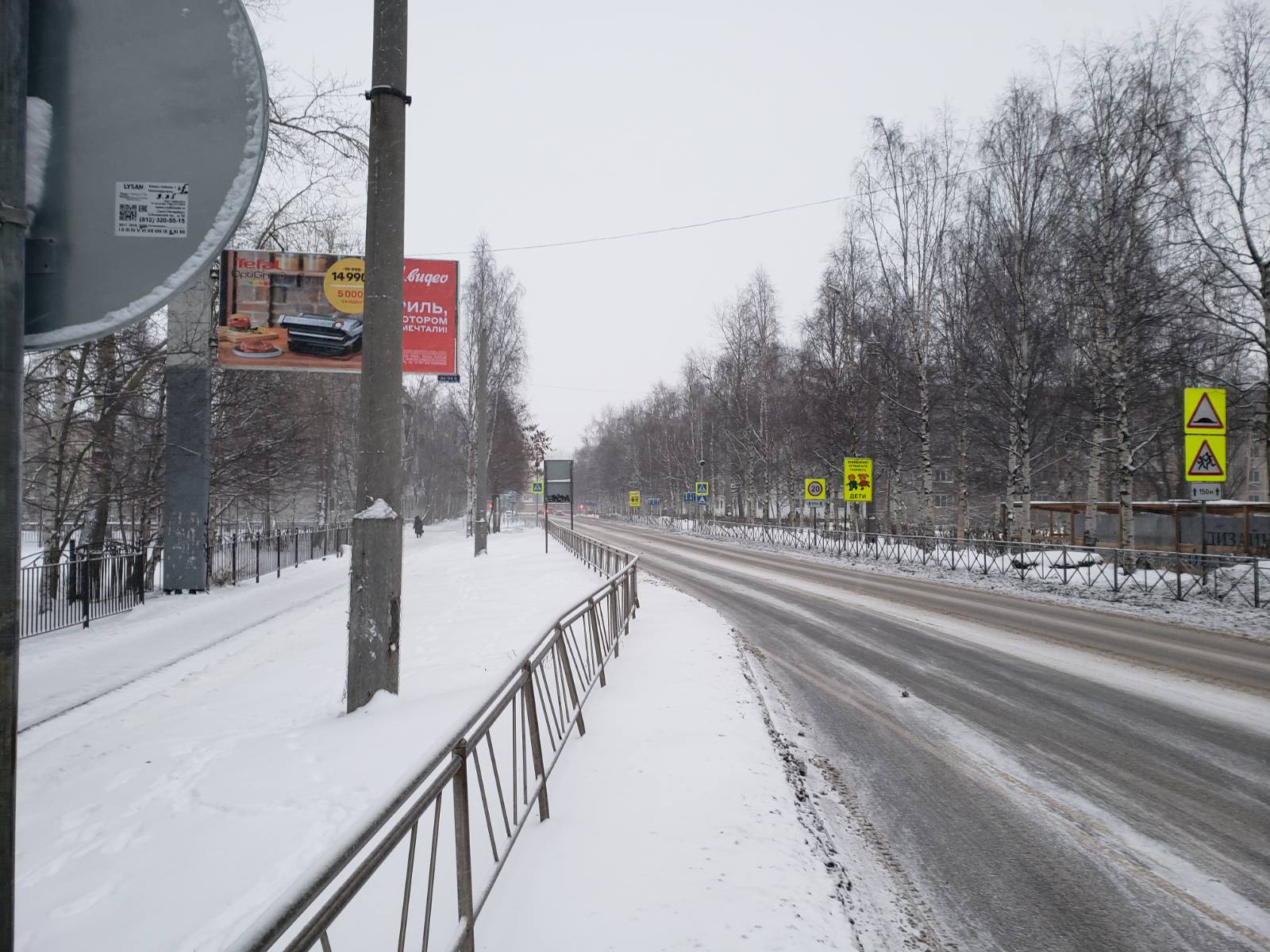 Министерство транспорта Архангельской области
15
2. Региональный проект «Общесистемные меры развития дорожного хозяйства Архангельской области, Архангельской агломерации»
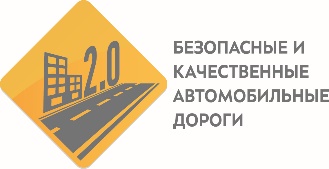 Министерство транспорта Архангельской области
16
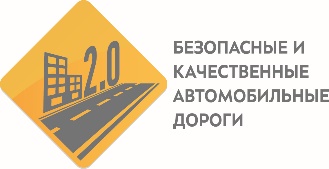 В 2019 году достигнуты следующие показатели:
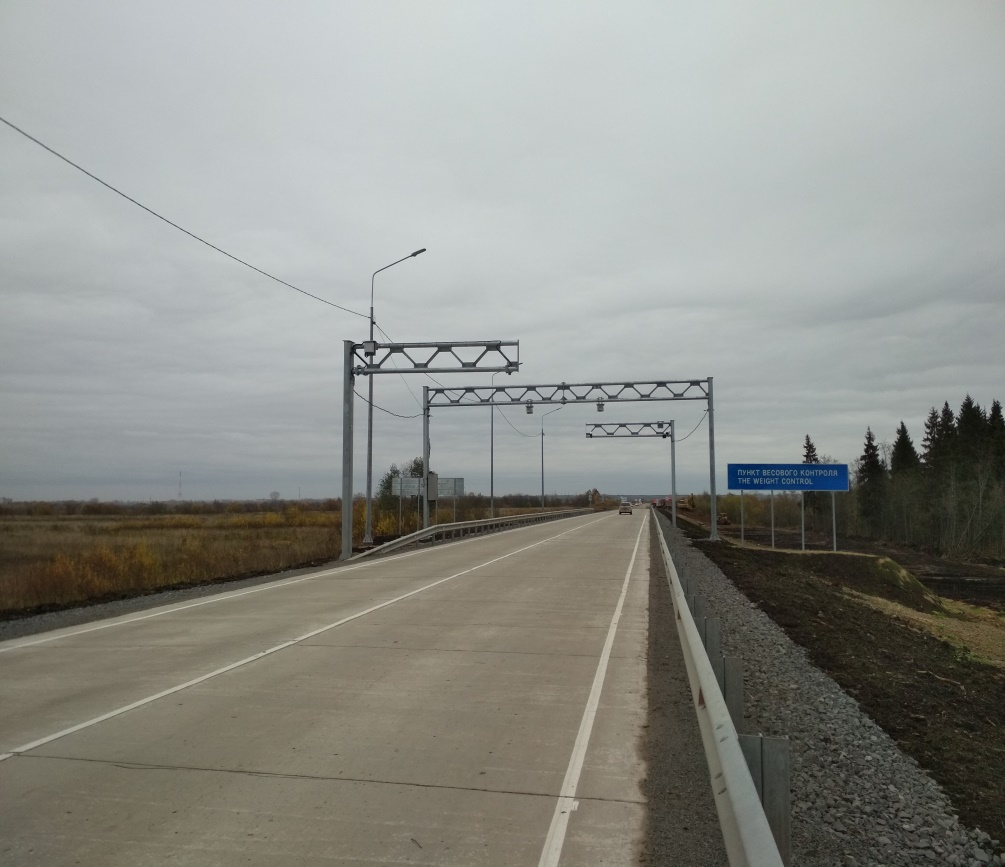 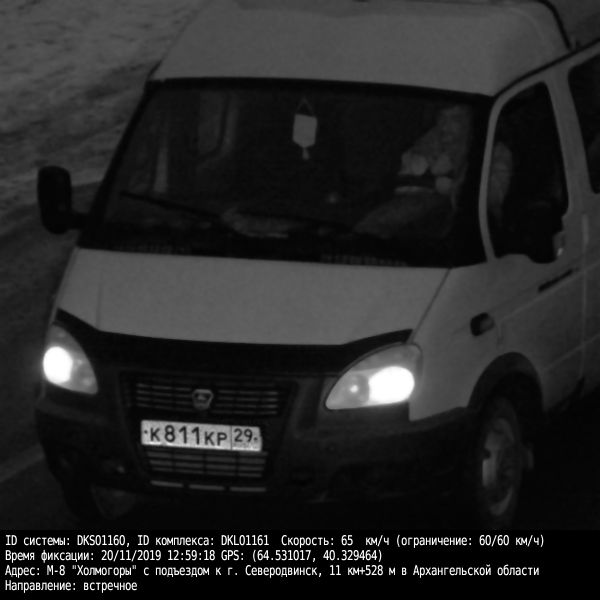 Министерство транспорта Архангельской области
17
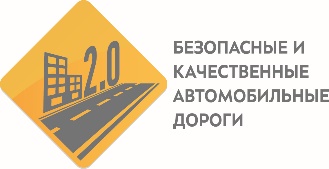 3. Региональный проект «Безопасность дорожного движения (Архангельская область)»

Цель проекта: снижение смертности в результате ДТП к 2024 году в 3,5 раза по сравнению с 2017 годом
Министерство транспорта Архангельской области
18
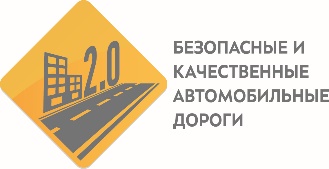 3. Региональный проект «Безопасность дорожного движения (Архангельская область)»
Мероприятия регионального проекта
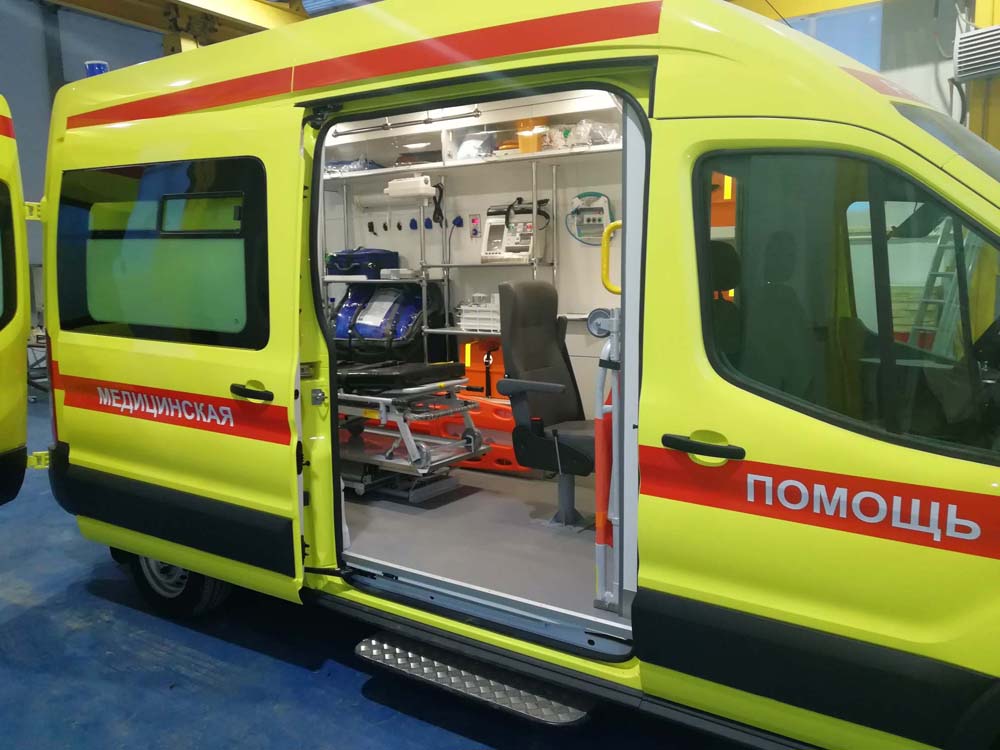 Приобретение хроматографов и автомобилей скорой медицинской помощи
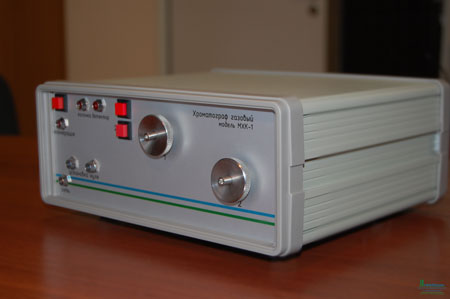 Министерство транспорта Архангельской области
19
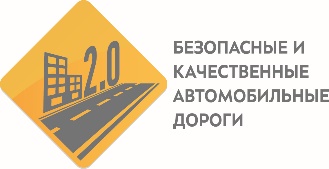 3. Региональный проект «Безопасность дорожного движения (Архангельская область)»
Мероприятия регионального проекта
Обучение детей основам правил дорожного движения и привития им навыков безопасного поведения на дорогах
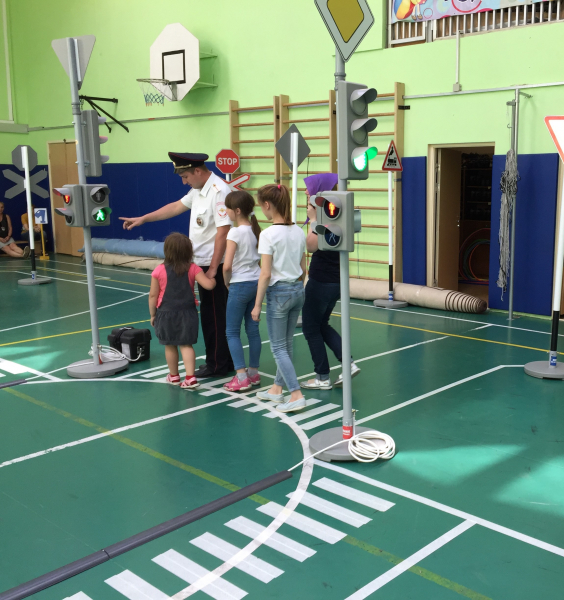 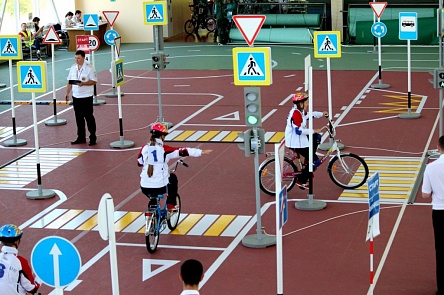 Министерство транспорта Архангельской области
20
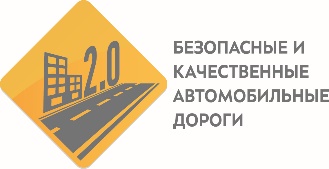 3. Региональный проект «Безопасность дорожного движения (Архангельская область)»
Мероприятия регионального проекта
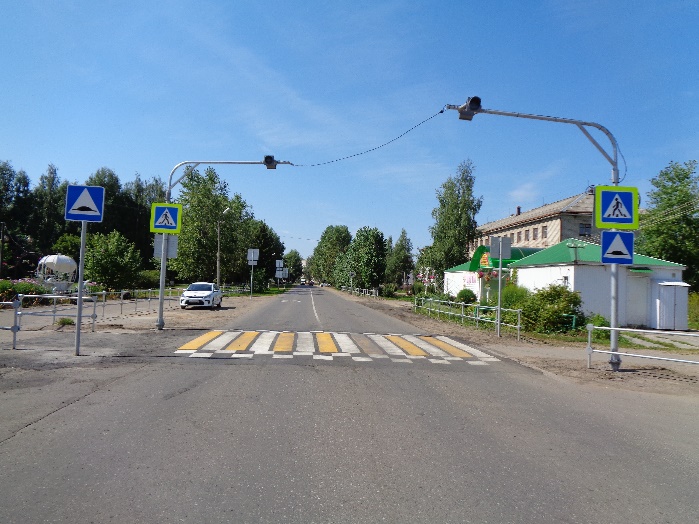 Модернизация пешеходных переходов,
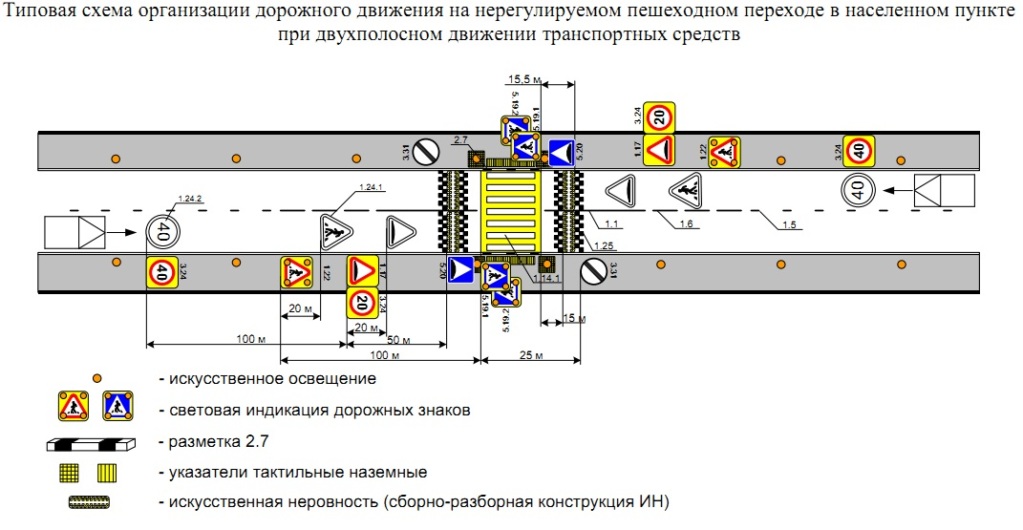 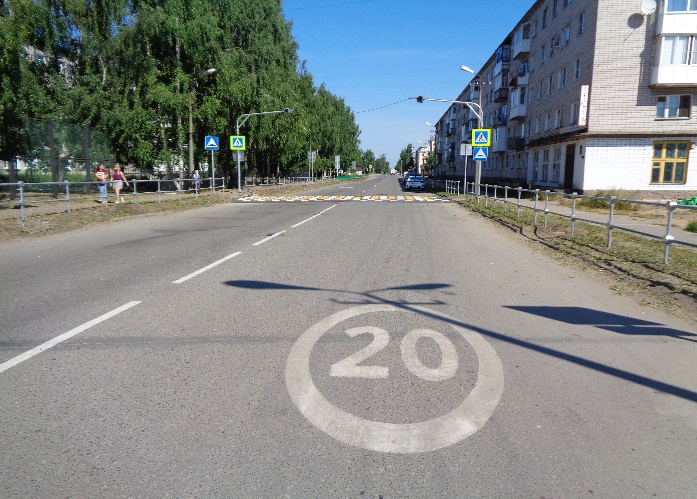 Министерство транспорта Архангельской области
Спасибо за внимание!
Министерство транспорта Архангельской области